GOVT. GHANSHYAM SINGH GUPT P.G COLLEGE, BALOD (CG)
DEPARTMENT OF LIBRARY
1 DAY LIBRARY ORIENTATION / USER EDUCATION /
INFORMATION LITERACY PROGRAMMED.
Library and Information Centre
Swami Vivekanand Library
Govt. GSG P.G. College Balod (C.G.)
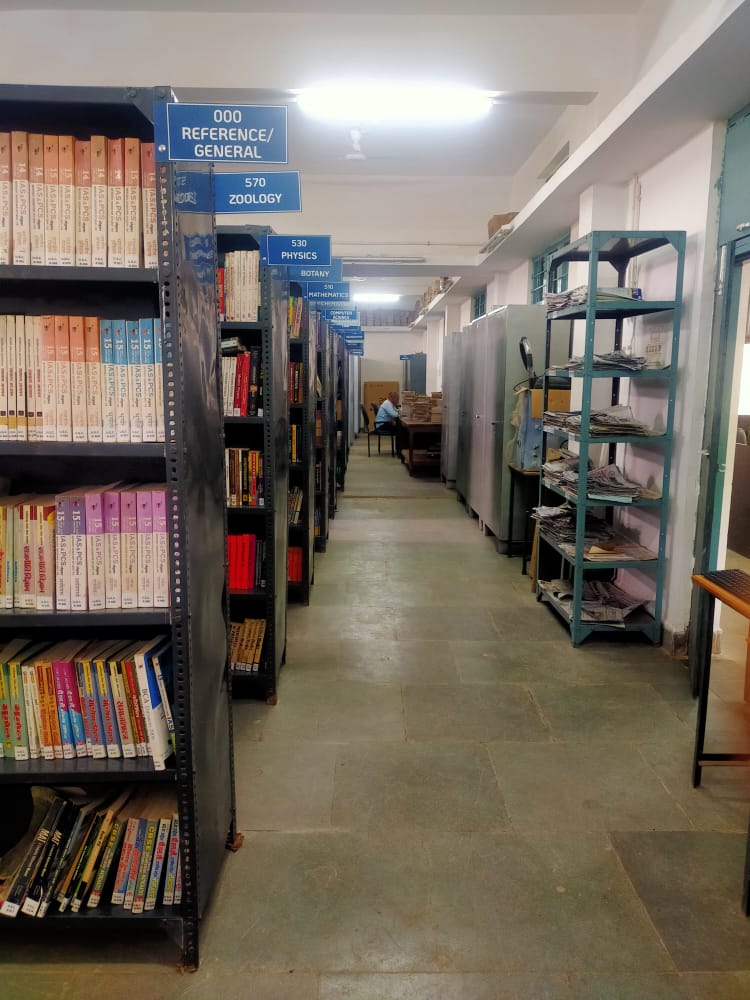 Presented by
Smt. Jayanti Singh
(Librarian)
Email – jayatoppo1@gmail.com
LIBRARIAN PROFILE
Name –  Jayanti Singh
Designation – Librarian
Date of Birth – 01.02.1964 
Email Id – jayatoppo1@gmail.com
Qualification – M.A. Sociology, M lib I Sc. , M Phil 
Date of Appointment – 01.04.1998
 
Attended Training Programs, National and International level - Workshops, Seminar 
Training Programs  - 05
National level- Workshops and Seminar - 04
International level -  Seminar – 02
 Committee member for  playing report for  formulation of  Library rules and regulations by commissioner of  directorate of  higher education . 
 Paper setter and examiner for M. Lib & Information science.
 As an Subject expert for appointment of Librarian (Contract  Basis) in Govt. model higher secondary school balod.
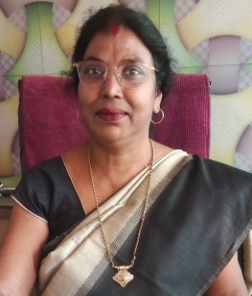 Achievements
DEPARTMENT OF LIBRARY for Supporting  Staff
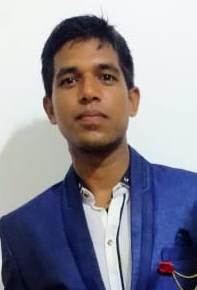 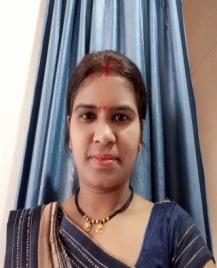 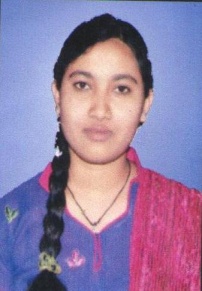 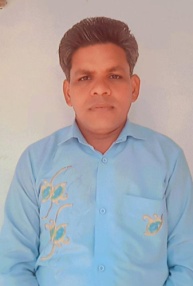 About Library
Establishment
Swami Vivekanand library came into force in 1983 with the establishment of  this institution .
Library Setup 
Library is managed by Librarian Smt. Jayanti Singh, accompanied by Computer operator, Peon as  assistant staff appointed by Janbhagidari  and book lifter.
Facilities for Library
Library has very rich collection of books numbering about 30,053.
Availability of Rare Books (C.G .  Writers {571} & others ).
Book Bank facility (ST, SC, BPL).
Gifted  Books (54).
Available Syllabus and Questions Paper in softcopy.
Public Library Service.   
N-List (National Library and Information services Infrastructure for Scholarly Content".)
OPAC (online public access catalogue )
Important  Links.
50 Seater reading room
CURRENT LIBRARY ADVISORY COMMITTEE
Library committee is formed in the beginning of every academic Session by the  principal in consultation with the staff members.
For further Growth and development of Library, E-library  and reading room Advisory Committee members take valuable Decisions meeting twice in academic Session.
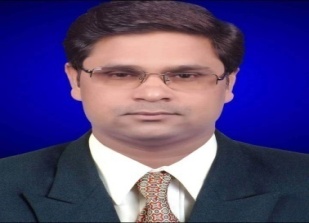 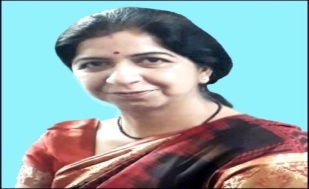 THE FIVE LAW OF LIBRARY SCIENCE
First Law: Books are for use.
Second Law : Every person his or her book.
Third Law : Every Books its reader.
Fourth Law : Save the time of the reader.
Fifth Law : A library is a growing organism.
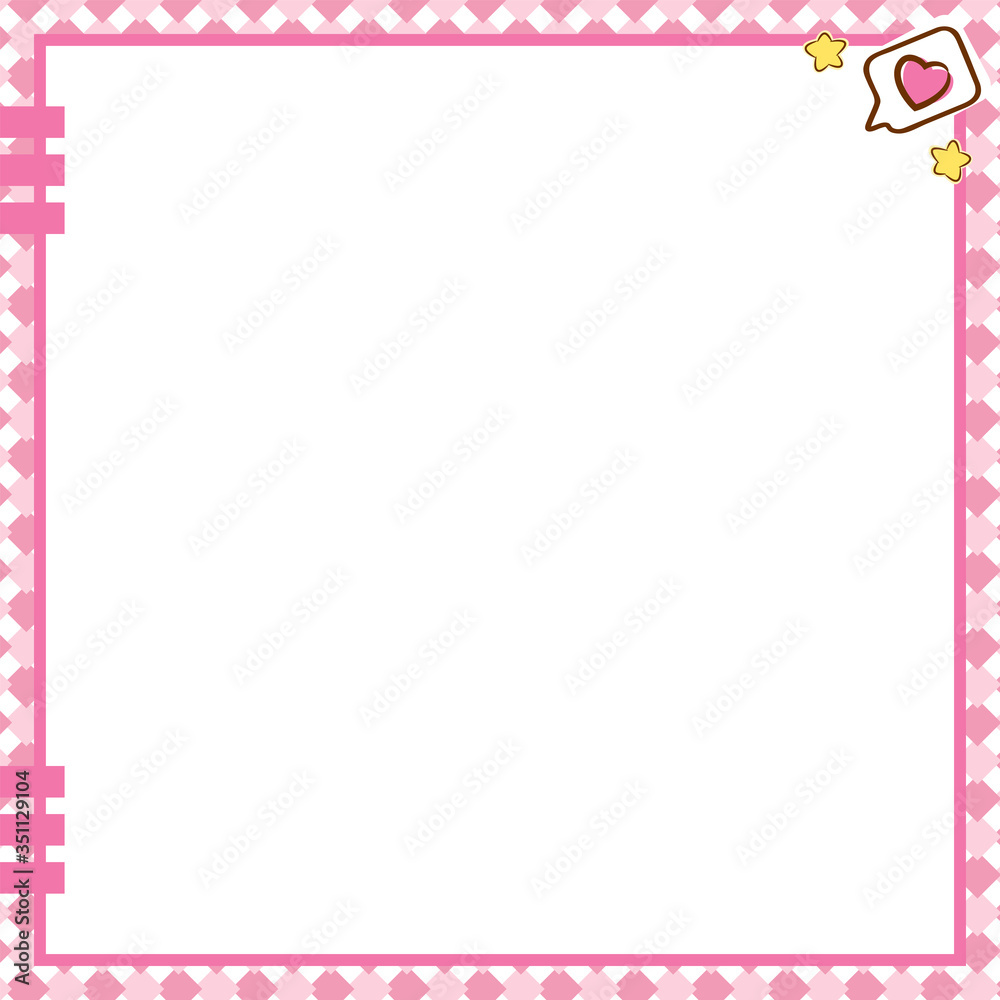 VISION
We organize and provide access to and preserve materials to meet the needs of present and future generations of students and scholars. 
We explore and implement innovative technologies and services to deliver information and scholarly resources conveniently to users anytime.
 We also provide well-equipped and functional physical spaces where students can pursue independent learning and discovery outside the classroom.
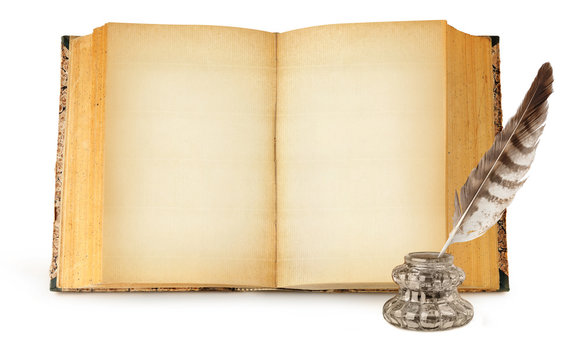 MISSION
Our mission is to provide college students with the information they need to achieve their highest academic potential and help them acquire research skills necessary for lifelong learning. 
 To support teaching faculty & administrative staff and Students to participate in interactive information to exchange within the wider library / educational community.
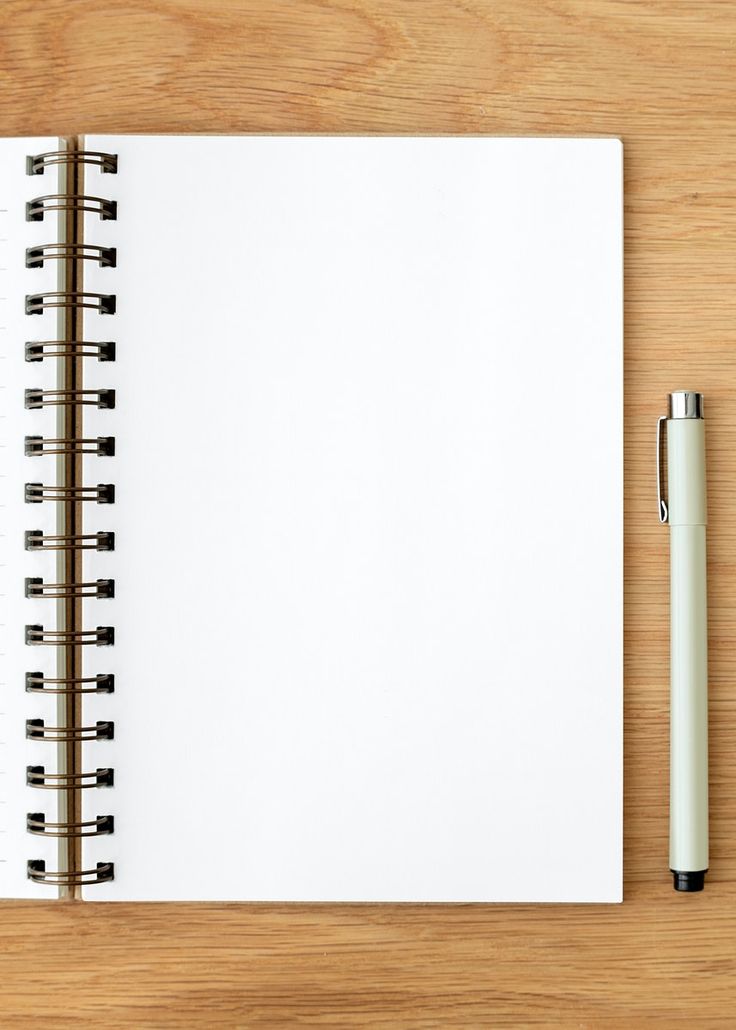 OBJECTIVES
Cultivate reading habits among students and teaching community.
Provide accessibility to information in a well-organized and coherent manner.
Provide facilities and services for teaching community and students to discover needed information and use them according to their needs.
 Develop an efficient and effective college library which is adaptable to the changing academic environment.
To establish a computer infrastructure of all library operations and services by acquiring library computer software and hardware to make computerization.
To provide services that enhance the quest for knowledge and intellectual activity. 
To create various bibliographies and library pathfinders for easy access and retrieval of information.
To create an atmosphere wherein students and faculty may carry on the learning process enjoyable.
LIBRARY OPENING SCHEDULE
LIBRARY TIMING

Monday to Saturday – 10am – 5pm

Circulation is Available in all days.

Monday to Saturday – 10:30am –  4pm

Note : During examination and vacation our library functions as usual.
Library
Time – Table
LIBRARY POLICY
Students should pass in previous Class for Library membership.
It is mandatory for the students to bring admission card, fees receipts and identity card for library membership.
Keep safe membership card . If lost immediately inform to librarian so that none of the other students can issue books from the lost card.
If library membership card is lost. If cash is deposited for new membership library card.
Library membership card is not transferable .
Books are issued from Library according to allotted Time-Table.
It is necessary to put slip of demand books in box.
On previous day of allotted day for books issue.
Under graduate students will be issued 2 books and 4 books will be issued to Post graduate student respectively.
 Check the issued books and if books pages are found teen inform to librarian and get it signed.
 It is the responsibility of the students to reissued books safely. So avoid scribbling marking or writing name on the issued books.
LIBRARY POLICY
Books shall be issued for 14 Days.
Books shall be reissued if available in library and not in demand by other students.
 If books are not returned as per laid down rules than at the time of no dues late fee per day at the rate of 0.50 paisa will be charged.
Books are also issued to student from library under STBB/SCBB/BPL-Book Bank Plan.
Reference books are also available in library and students can use reference books and Competition Books.
It is essential to show admission card, identity card to study in reading books.
Personal belongings (purse, Bag, File) and personal issued books are kept in the allocated place in library.
For ST, SC book Bank Plan under graduate and Post graduate students are issue books worth Rs. 300/- and 400/- respectively for the entire year.
Extra caution money is deposited by students to avail facility of keeping issued books for extra time during annual examination.
 For Library no dues time Library card and admission card required for students compulsory. 
For complaint and suggestion contact Librarian.
VARIOUS SERVICES  AVAILABLE IN  LIBRARY
Circulation Service. 
 	Reference Service
 	Book Bank Facilities 
 	Question Bank Facilities 
  	Book Exhibition 
 	Library Orientation Program, Career Guidance 
 	Book Reading room facilities for students and staff.
  	E-Library facilities.
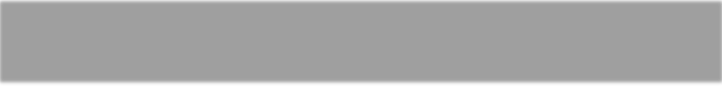 EXPENDITURE ON BOOKS
LIBRARY AT A GLANCE
Number of Journals
373
Magazines
30
NEWS PAPER 
10
LIBRARY AT A GLANCE
TOTAL LIBRARY COLLECTIONS
UGC
 6385
BPL
 1441
Total Books 30,053
CONTINGENCY 12182
NON GOVT. 
1388
BOOK BANK (ST, SC) 
8657
POST GRADUATE DEPARTMENT LIBRARY
NEWS PAPER / MAGAZINES
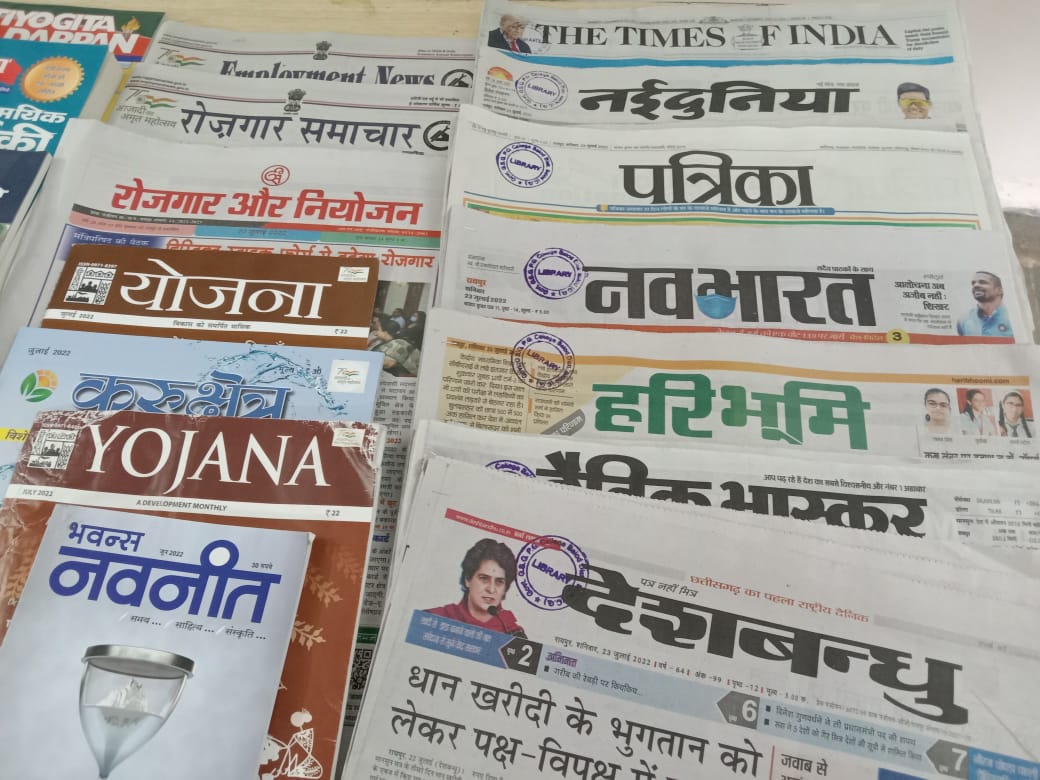 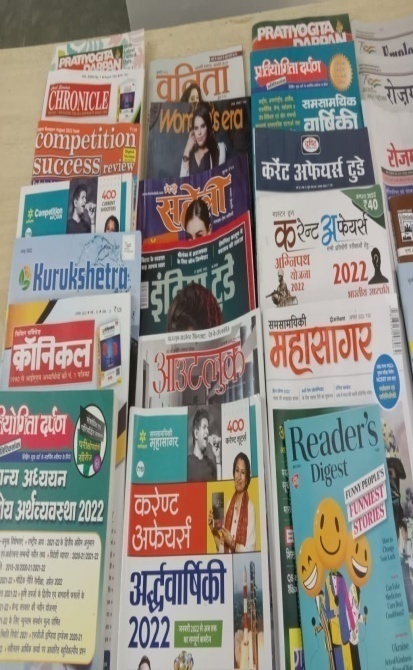 Student Library Visit
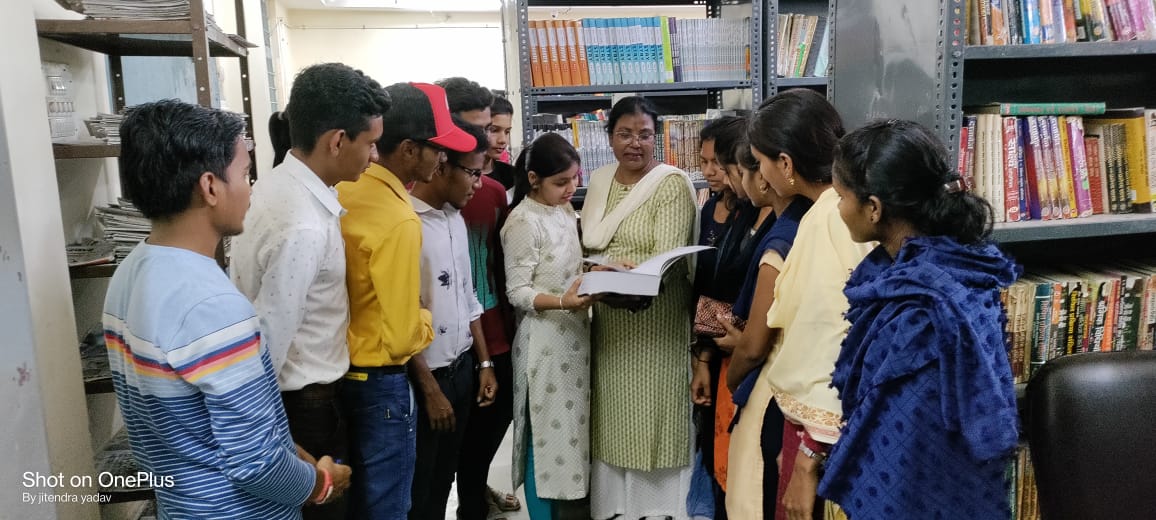 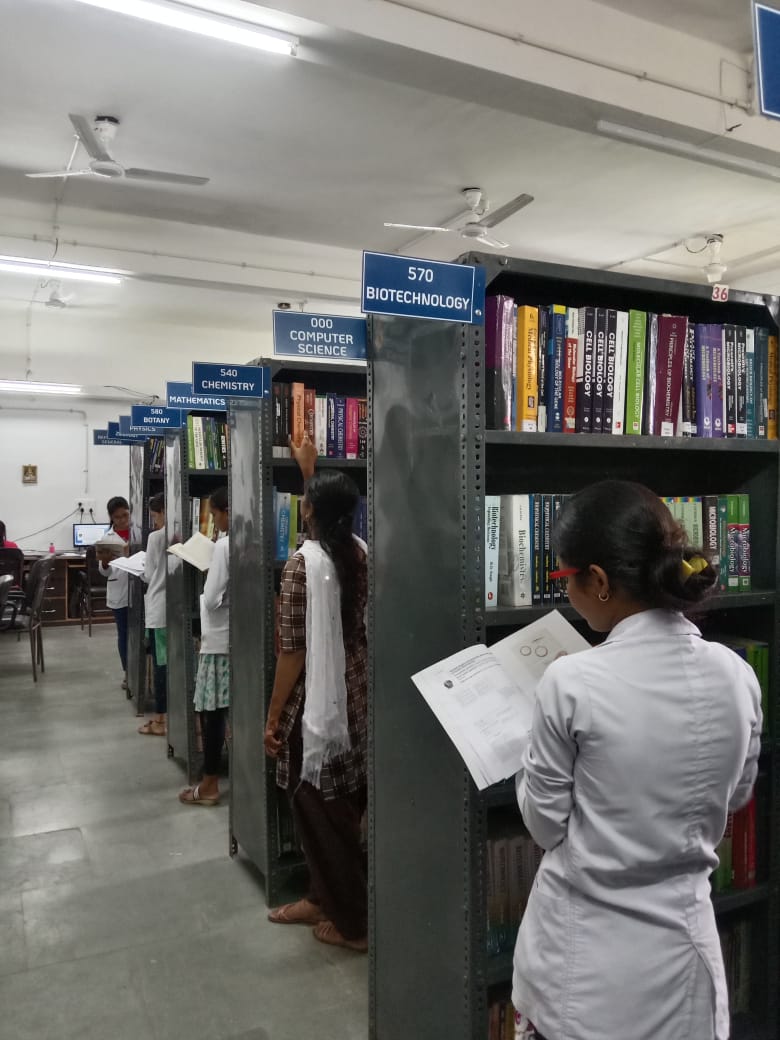 LIBRARY READING ROOM
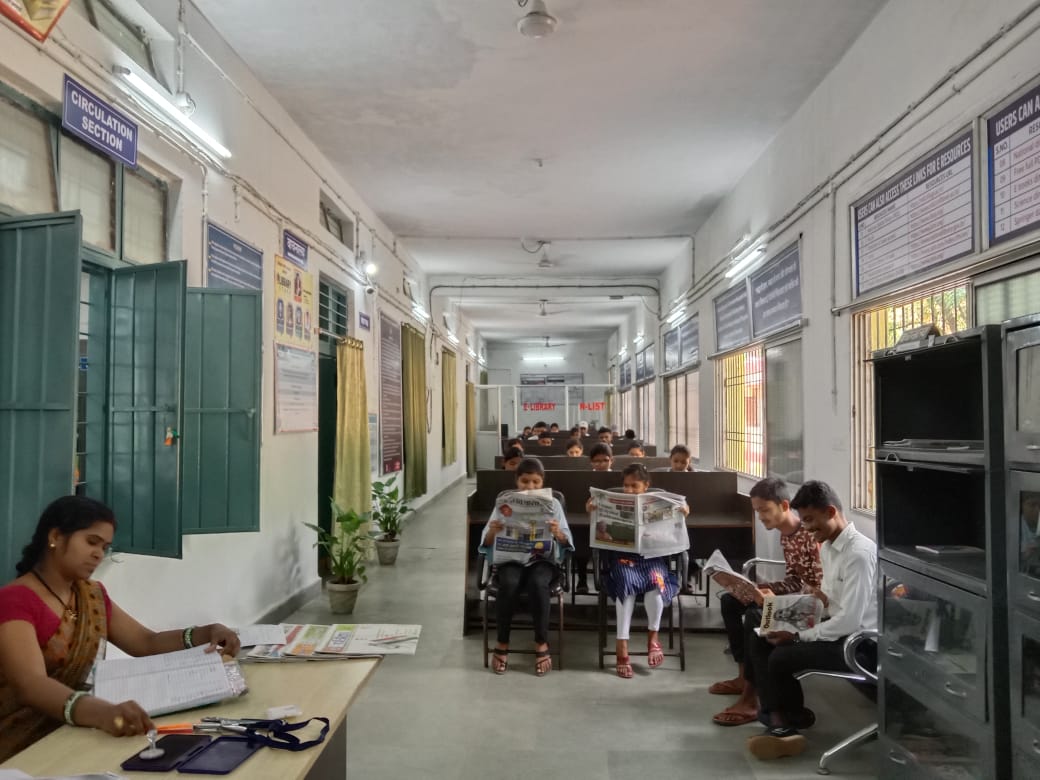 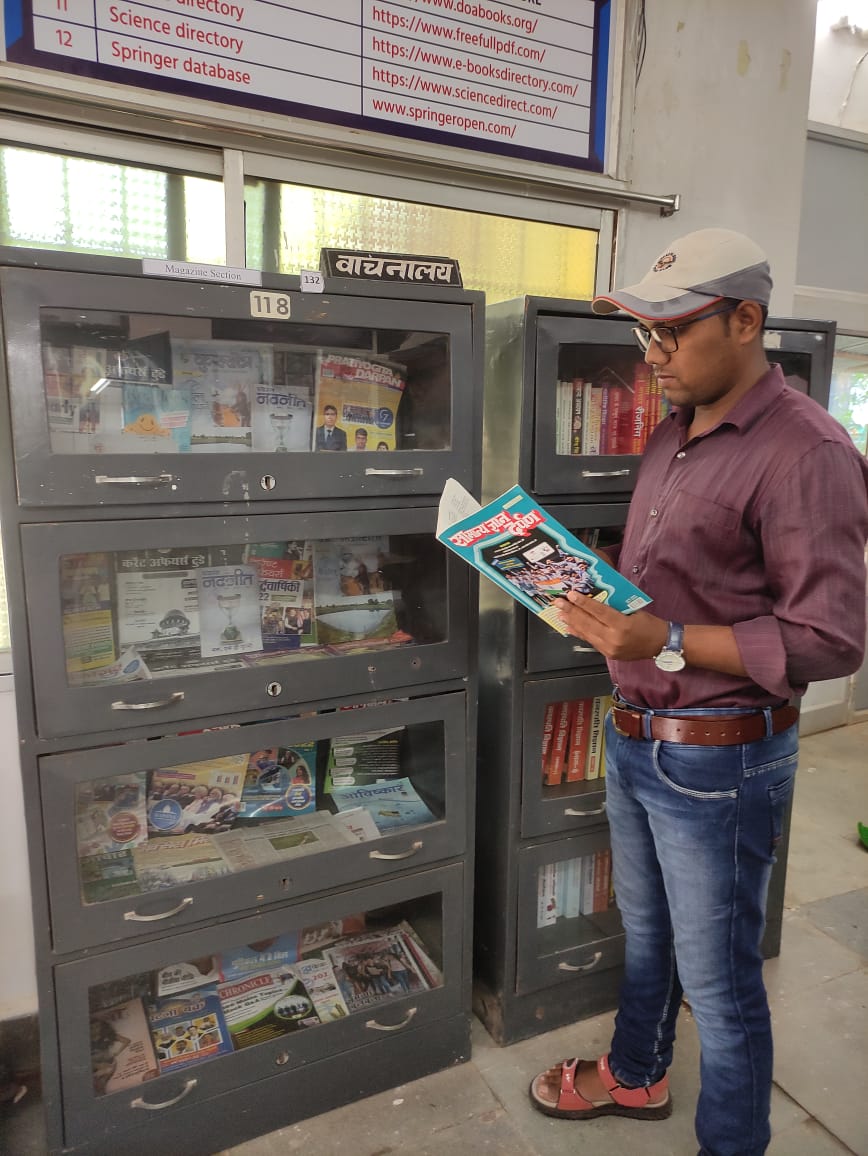 LIBRARY READING ROOM
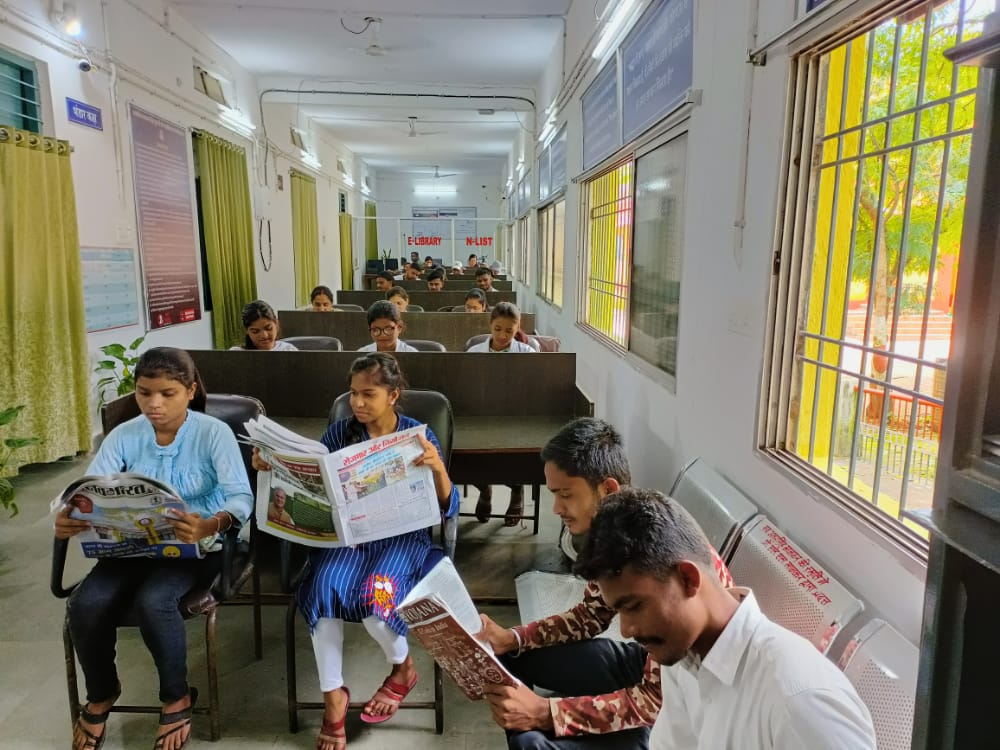 JOURNALS
LIBRARY JOURNALS
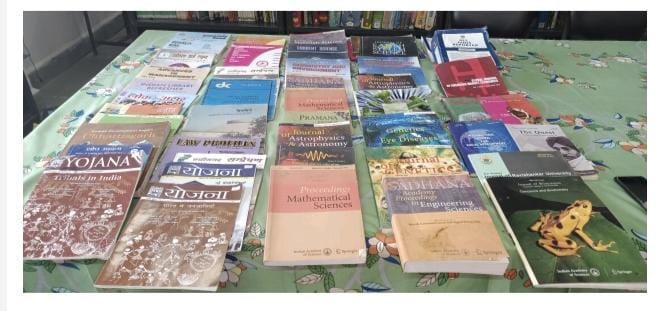 Library Collections – Electronic Resources(N-LIST).
Swami Vivekanand Library is also has made provisions for its users to access electronic resources through INFLIBNET N-LIST Program.
Swami Vivekananda is part of the N-LIST Programme and has obtained the membership to access N-LIST Electronic Resources since April 2021-22.
Library Collections – Electronic Resources(N-LIST).
E - Library
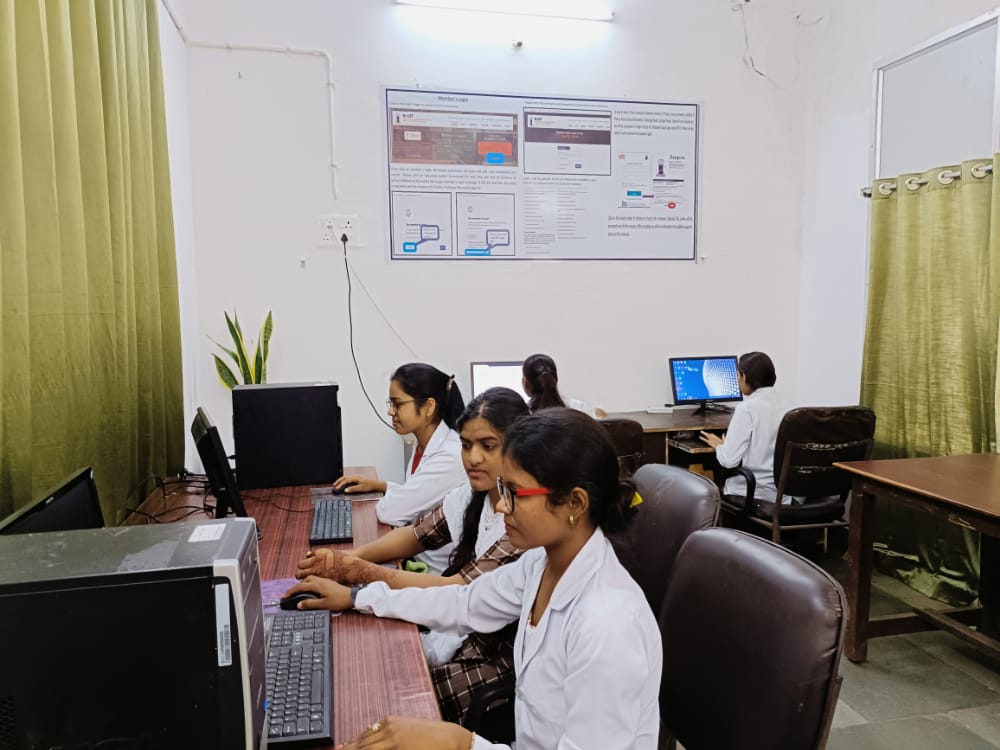 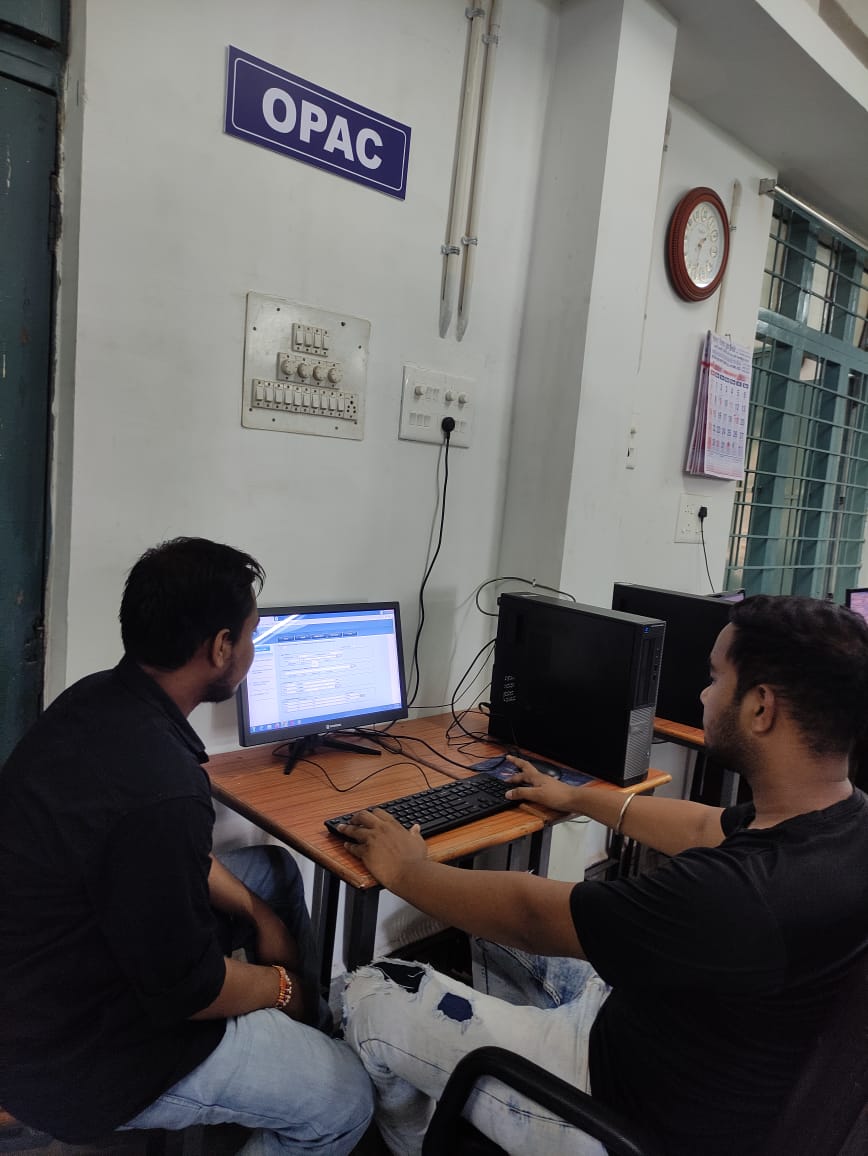 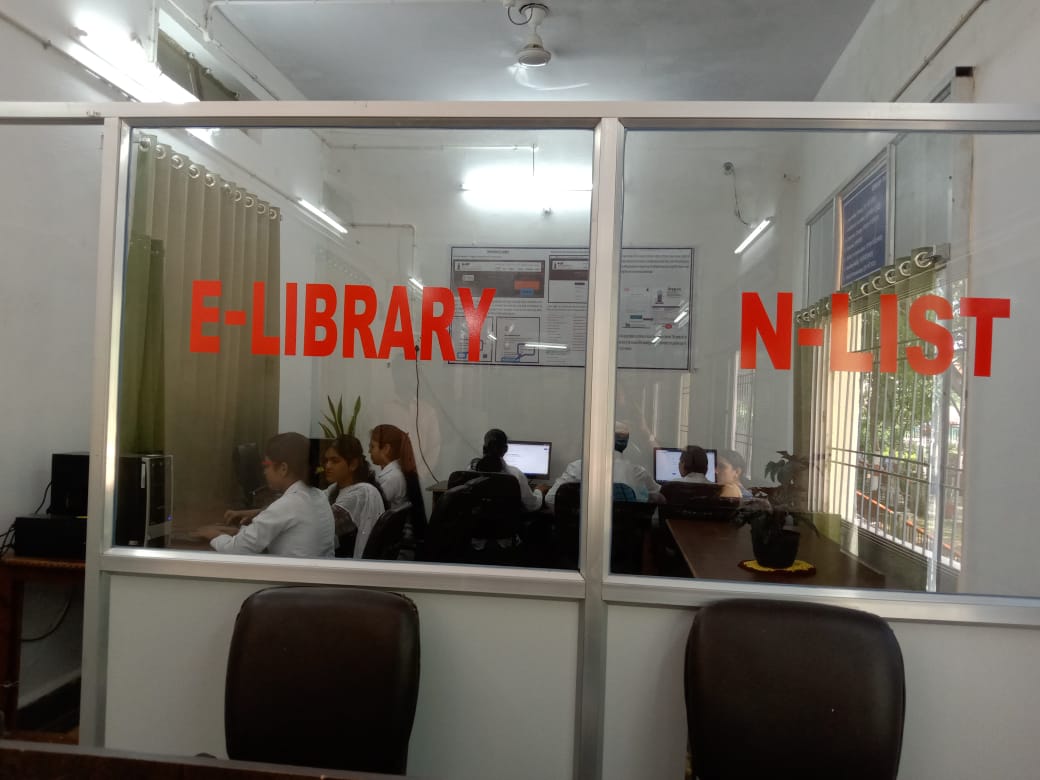 STUDENT N-LIST MEMBERSHIP
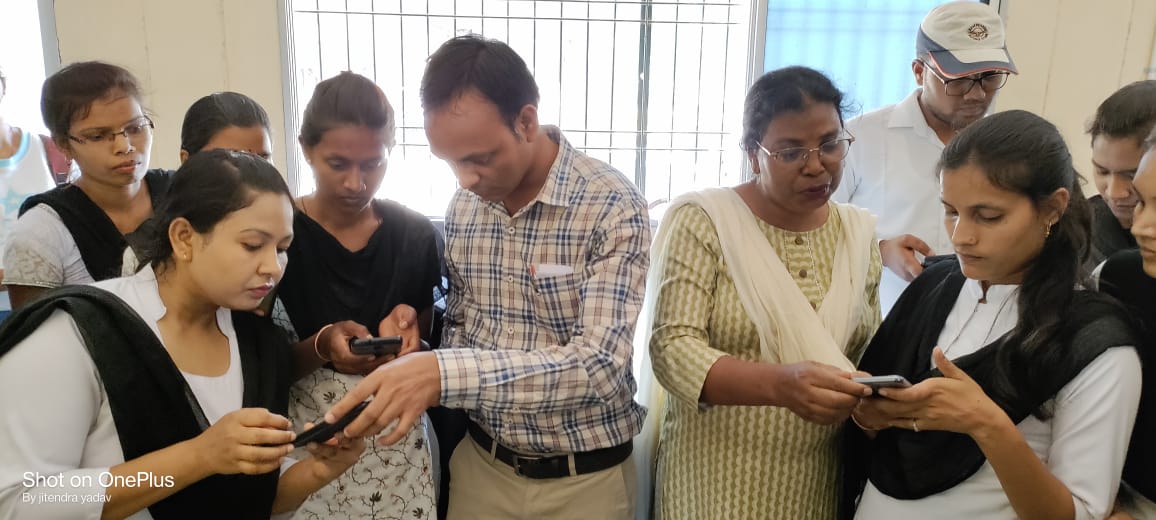 LIBRARY ORIENTATION PROGRAM
Library orientation program is organized every year for new comers at beginning of the academic year.
Brief Introduction about use of Library , E-Library
 Use of Library Resources
 How Library circulation works. 
 Reference service for students
 Library and reading room rules and regulations.
District Collector Mr. Rajesh Rana in Inaugural Book Exhibition and Career Guidance function.
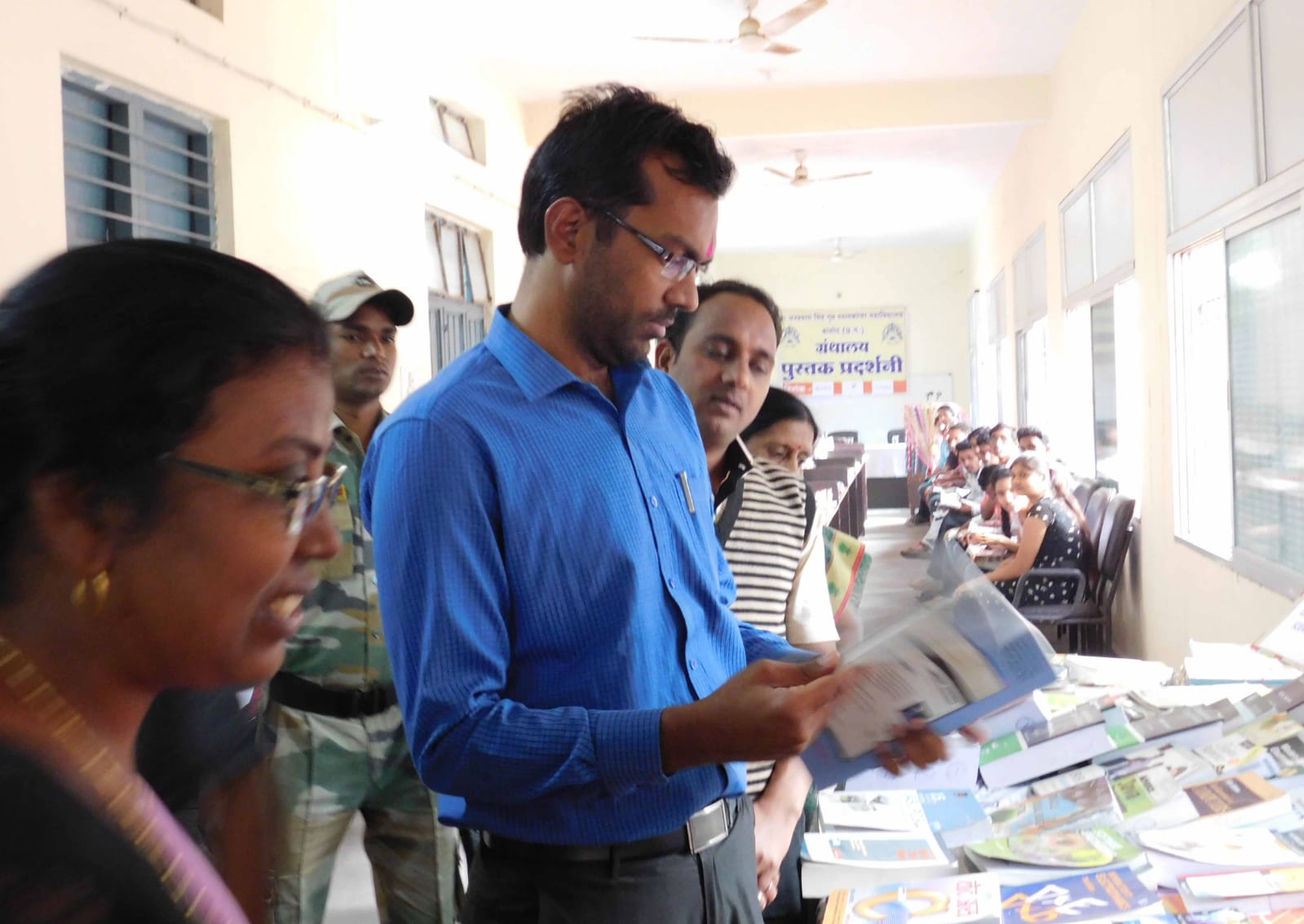 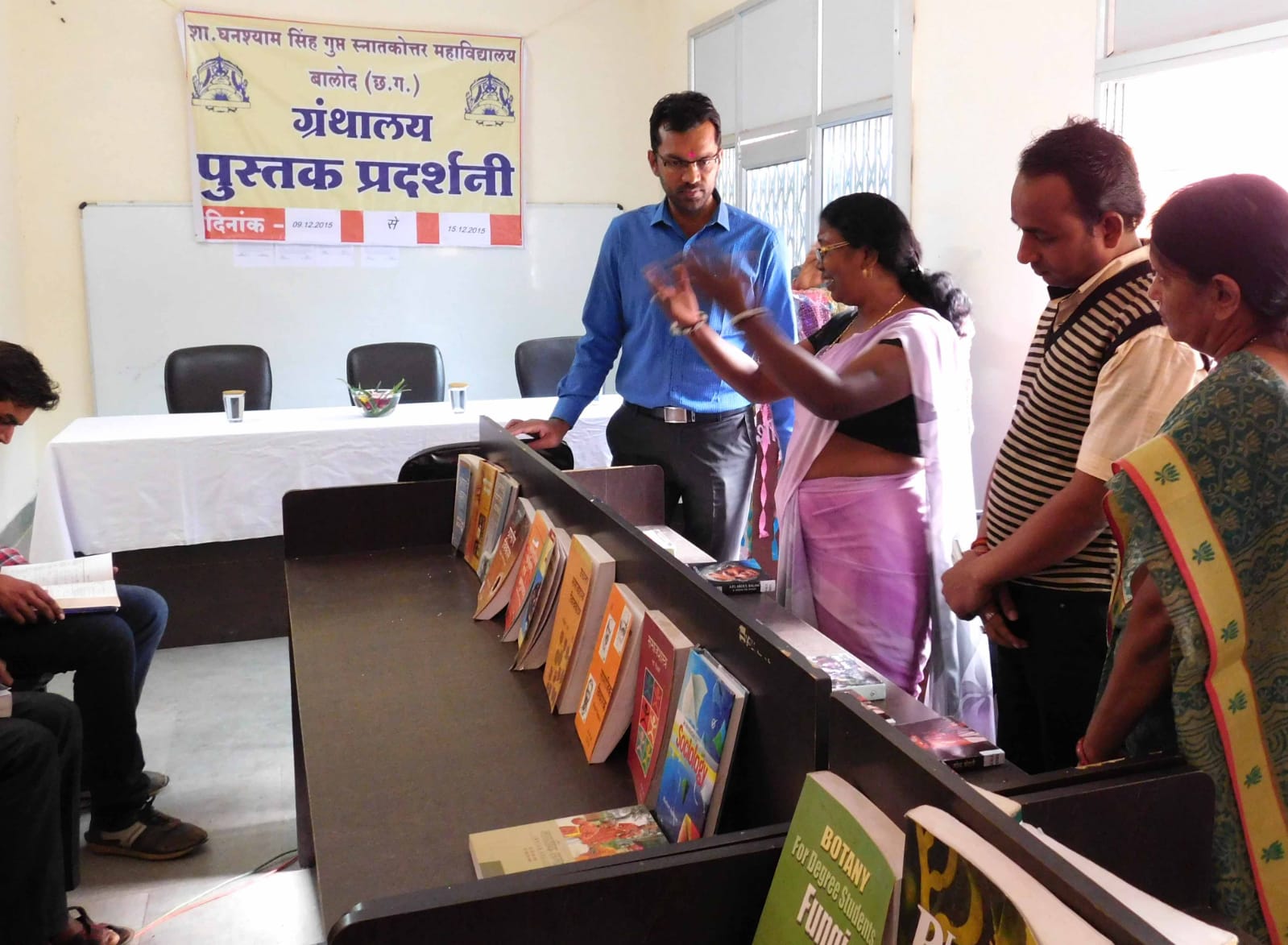 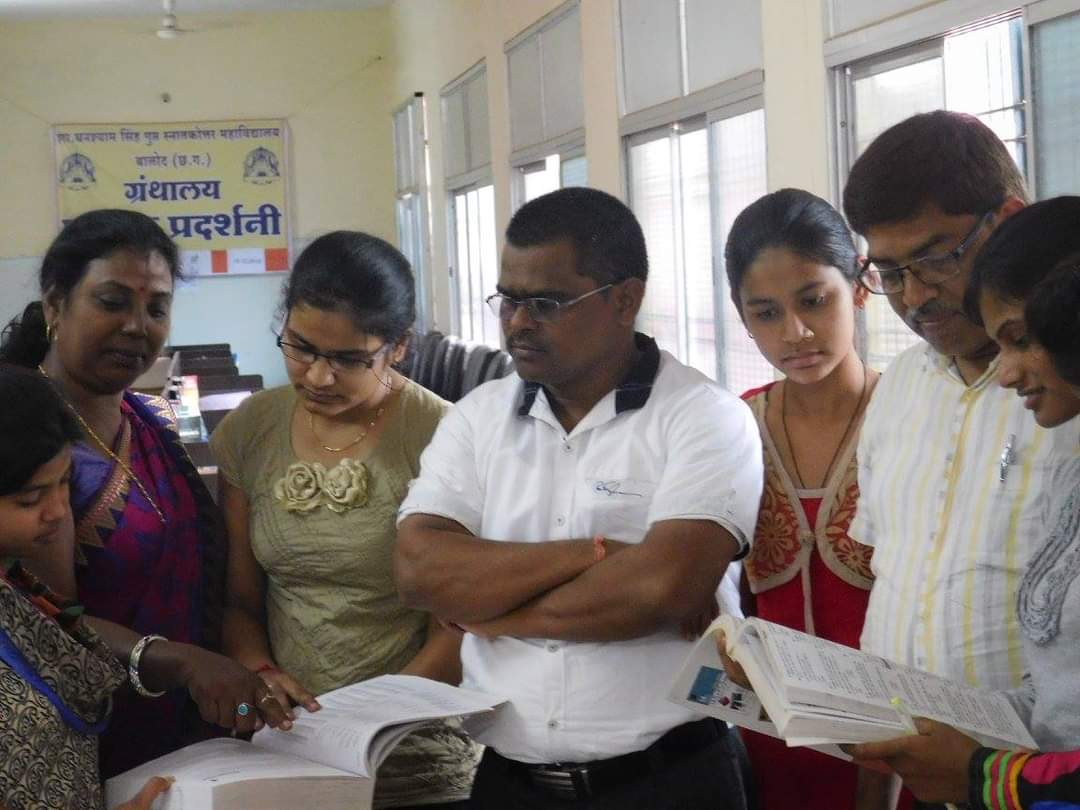 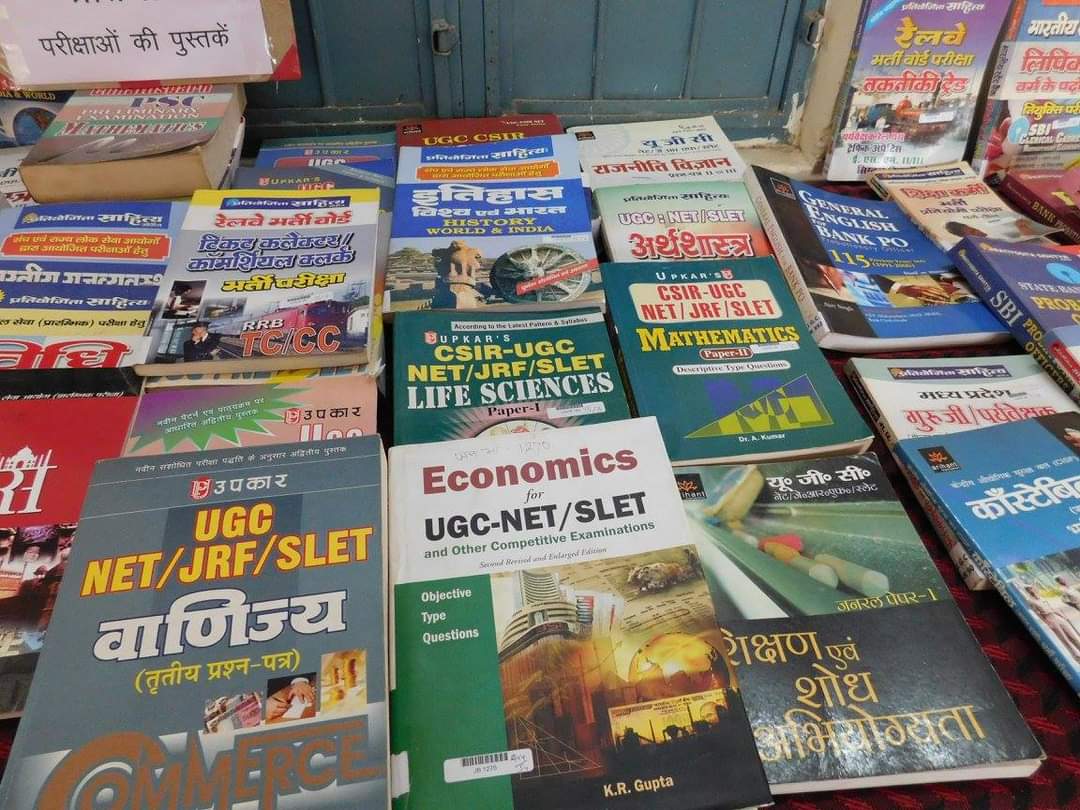 LIBRARY ORIENTATION PROGRAM SESSION 2021-22
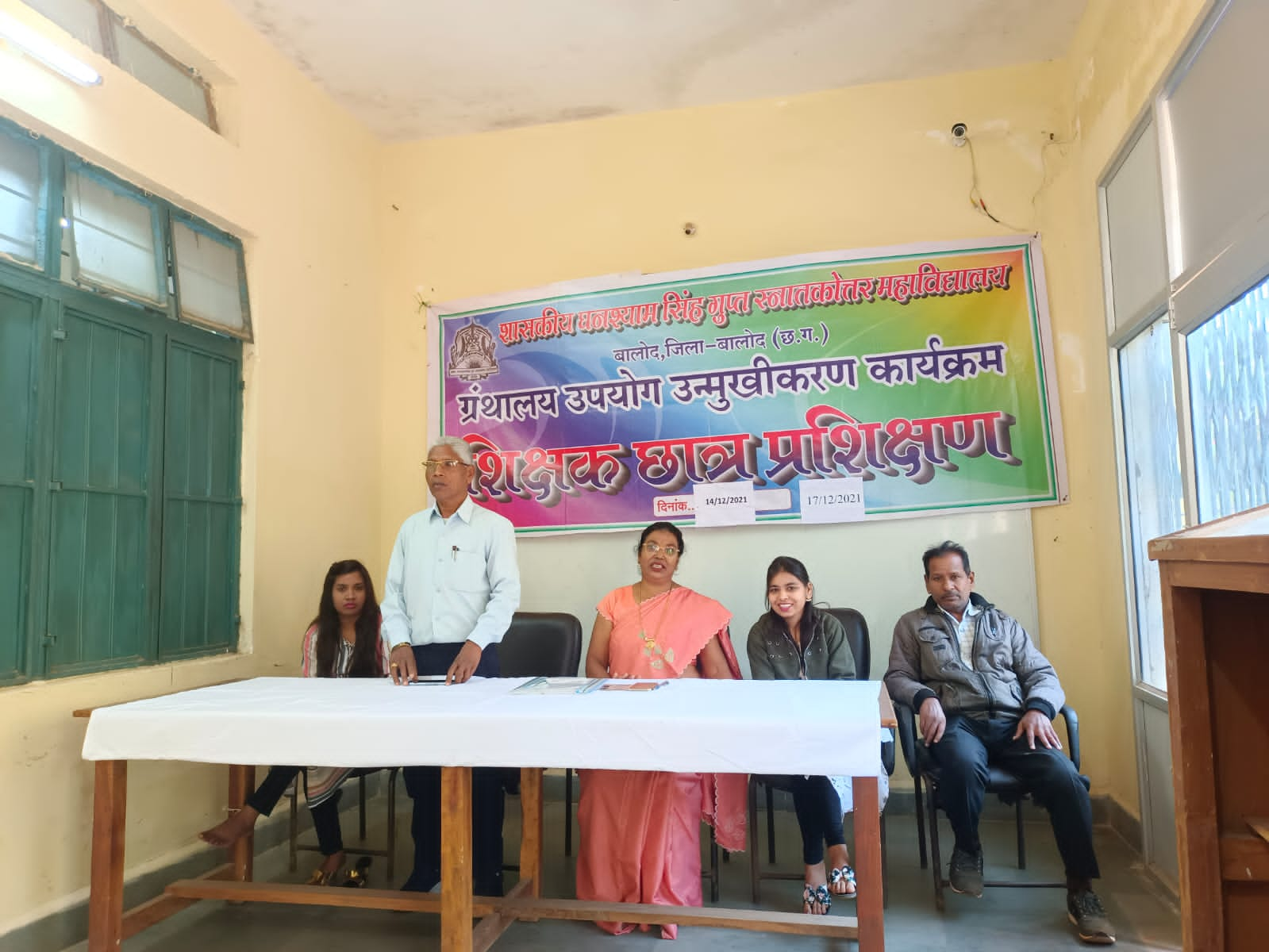 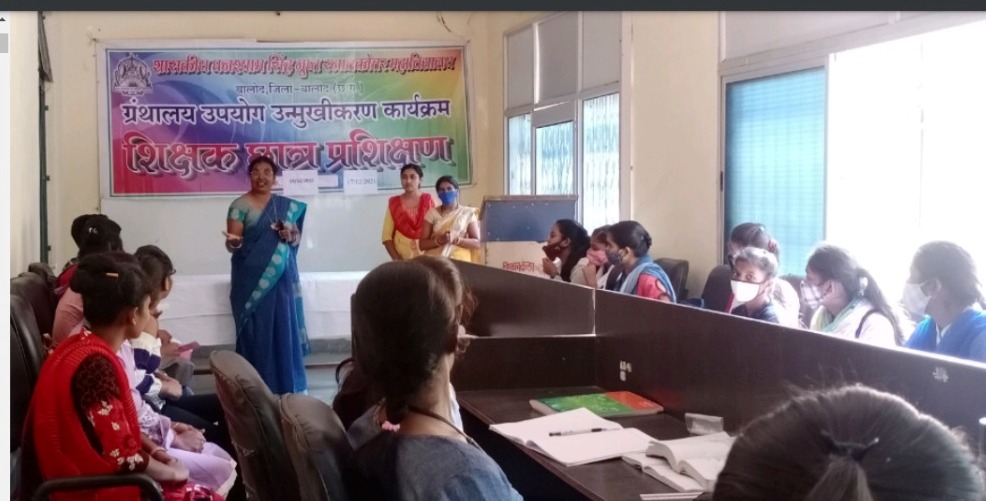 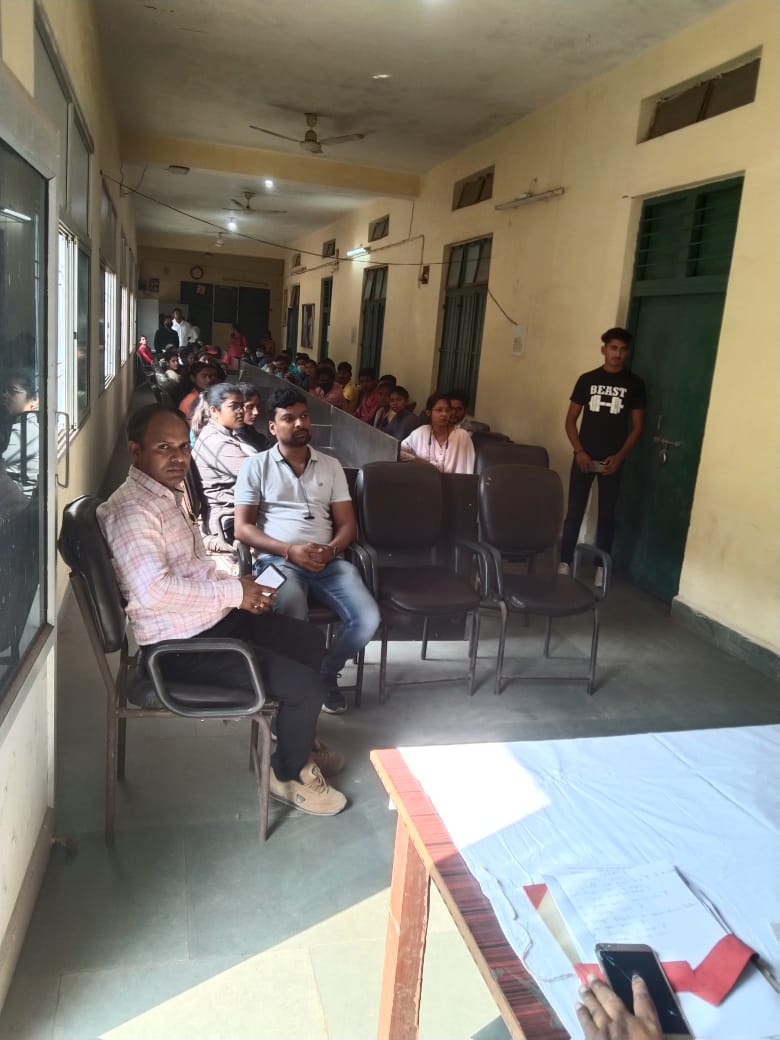 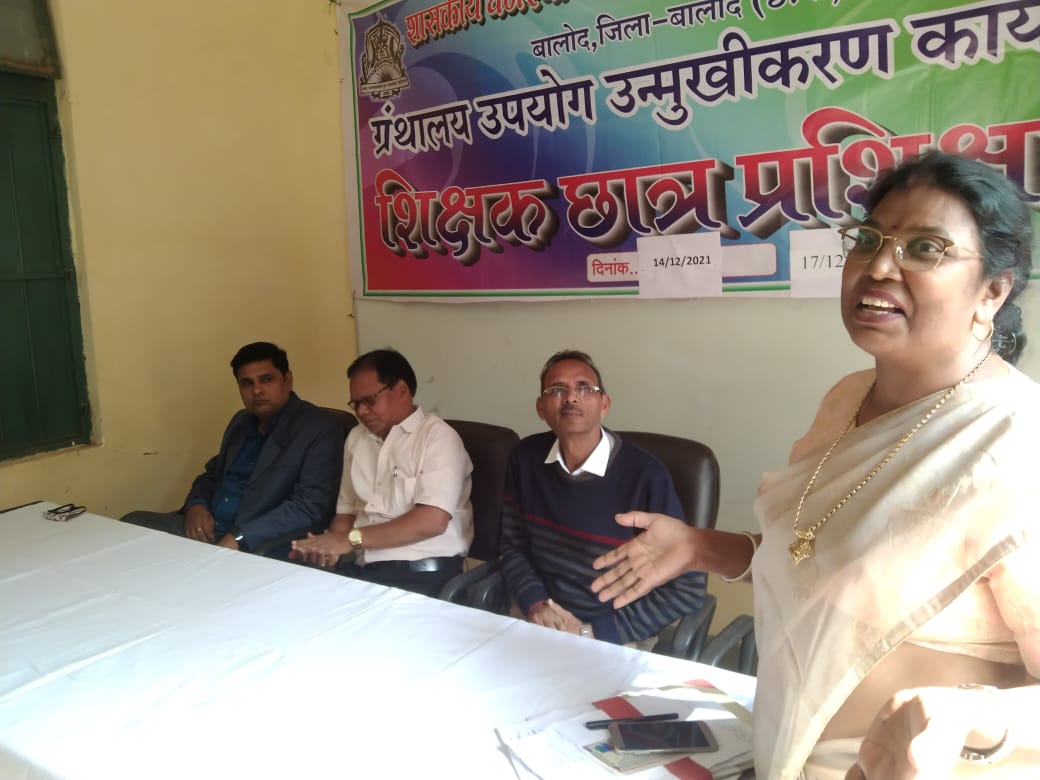 PUBLIC LIBRARY
Distinguished Feature of  The College Library :- 
Swami Vivekanand Library Provides Facility of Public Library. This Central library of lead College in Balod District caters to the need of Common citizens, officers and Administrative officers keeping interest in reading and Literature.
	Thus Library imparts facility and fulfils demand of all public belonging to above mentioned different category. Service of Providing referred books and reading room is open to readers according to Time table Schedule. 
Public Library Timings 3.00pm to 5.00pm.
PUBLIC LIBRARY
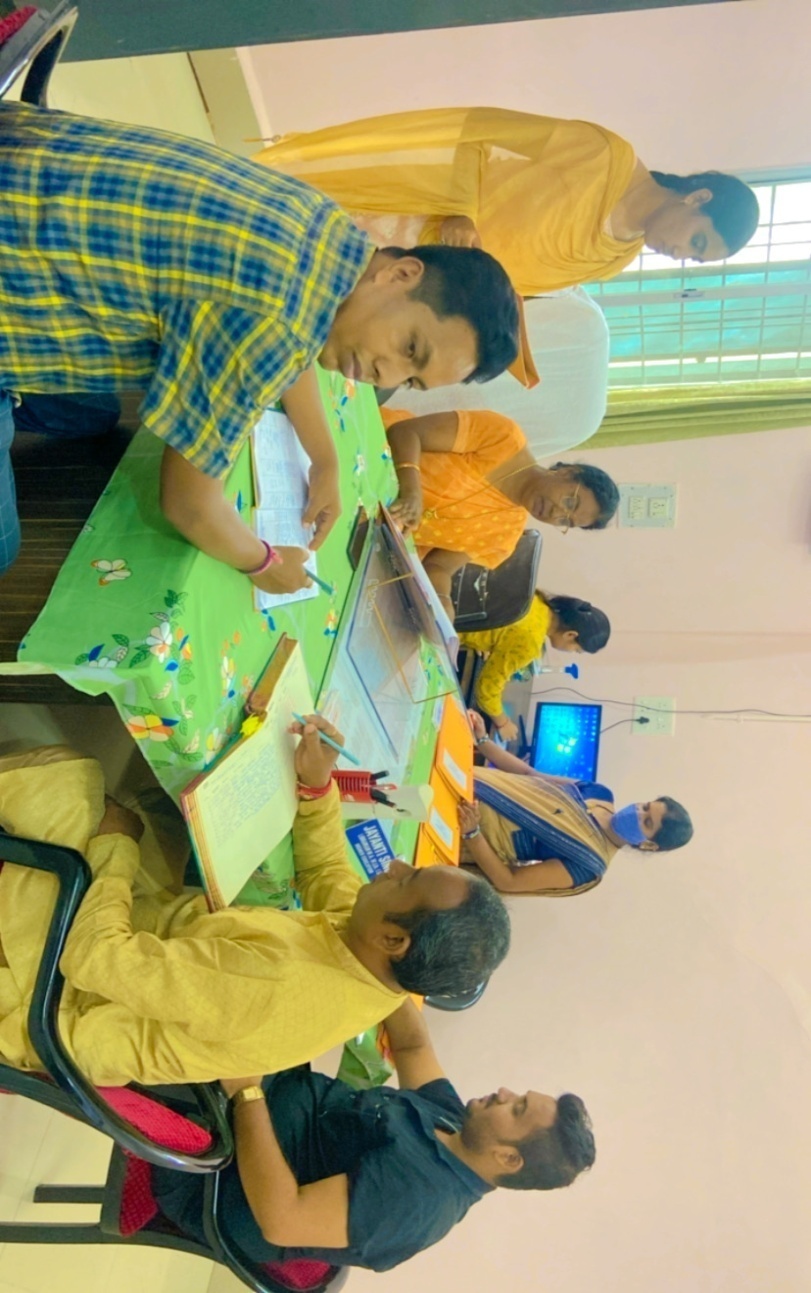 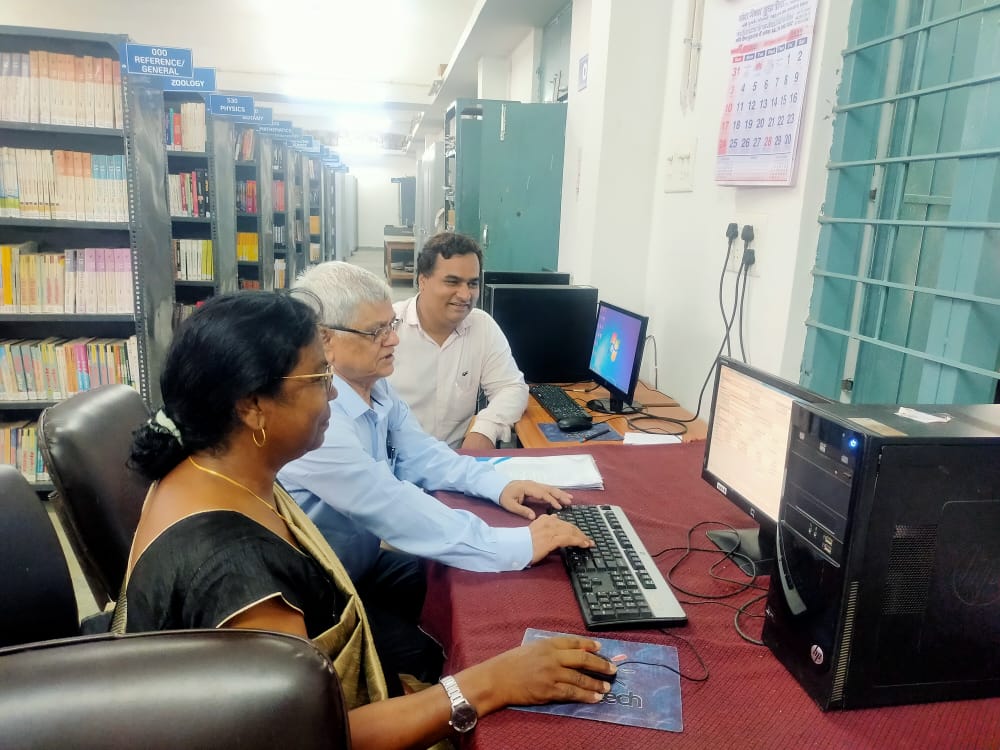 PUBLIC LIBRARY
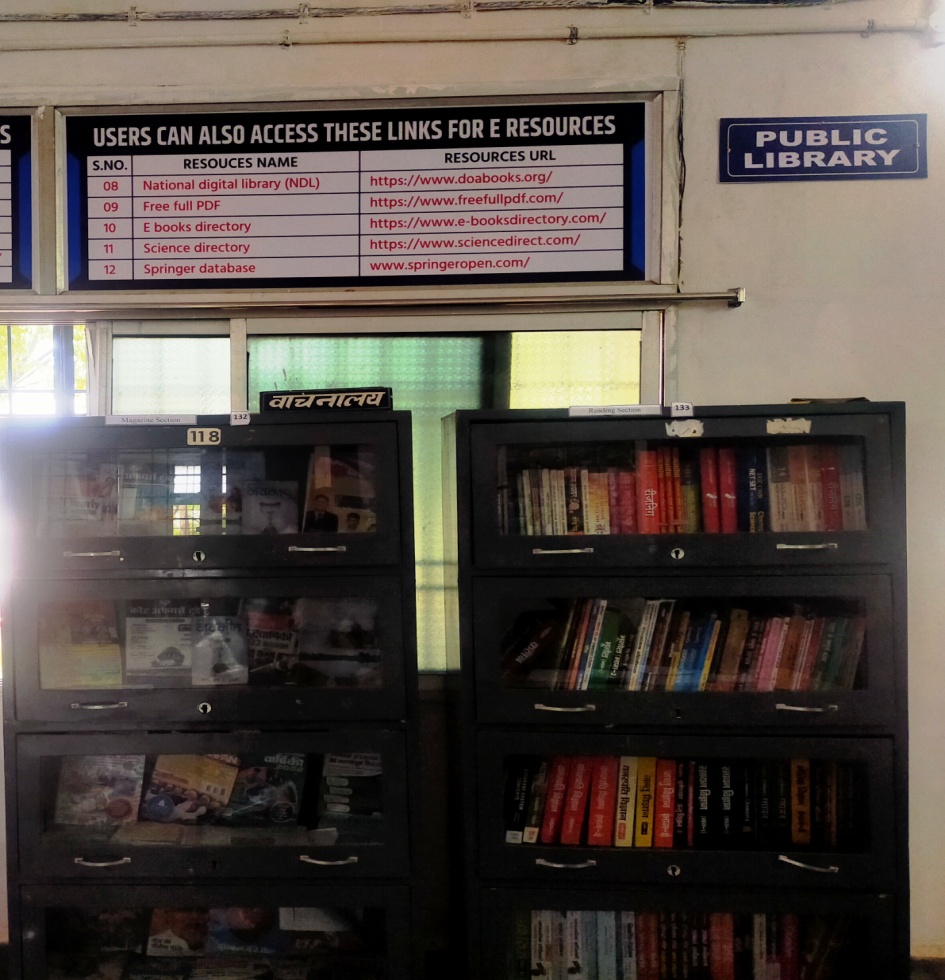 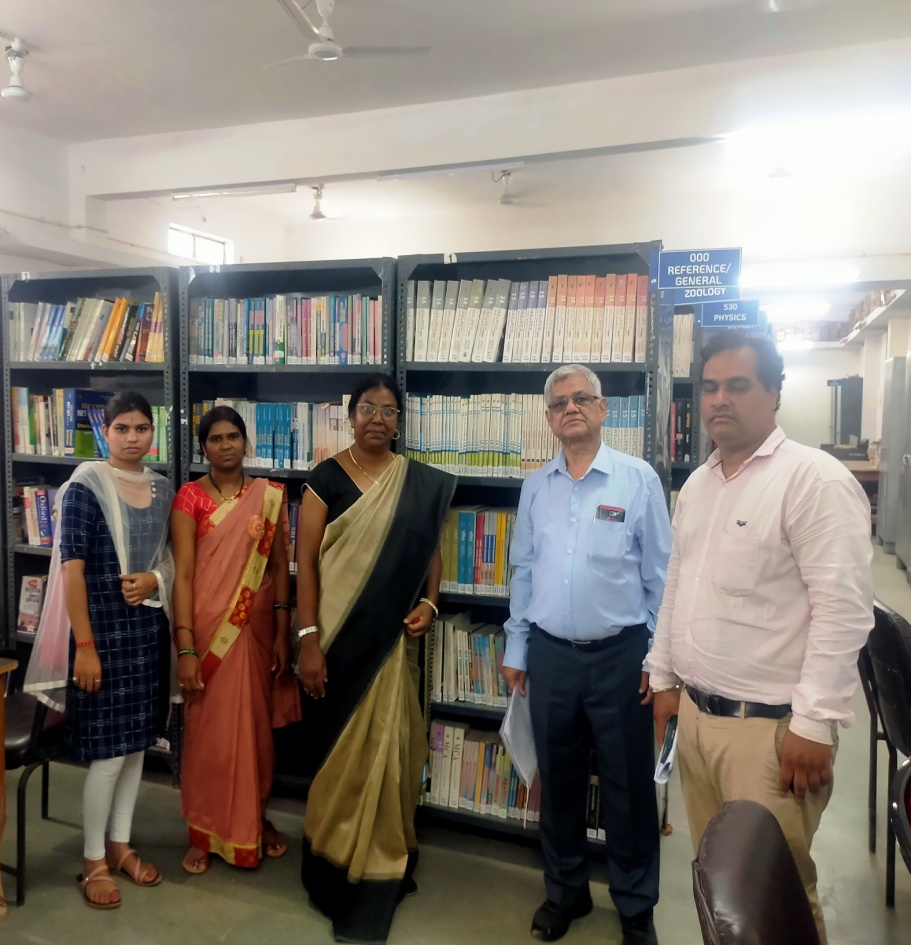 LIBRARY COLLECTION READING ROOM (Opening 2011)
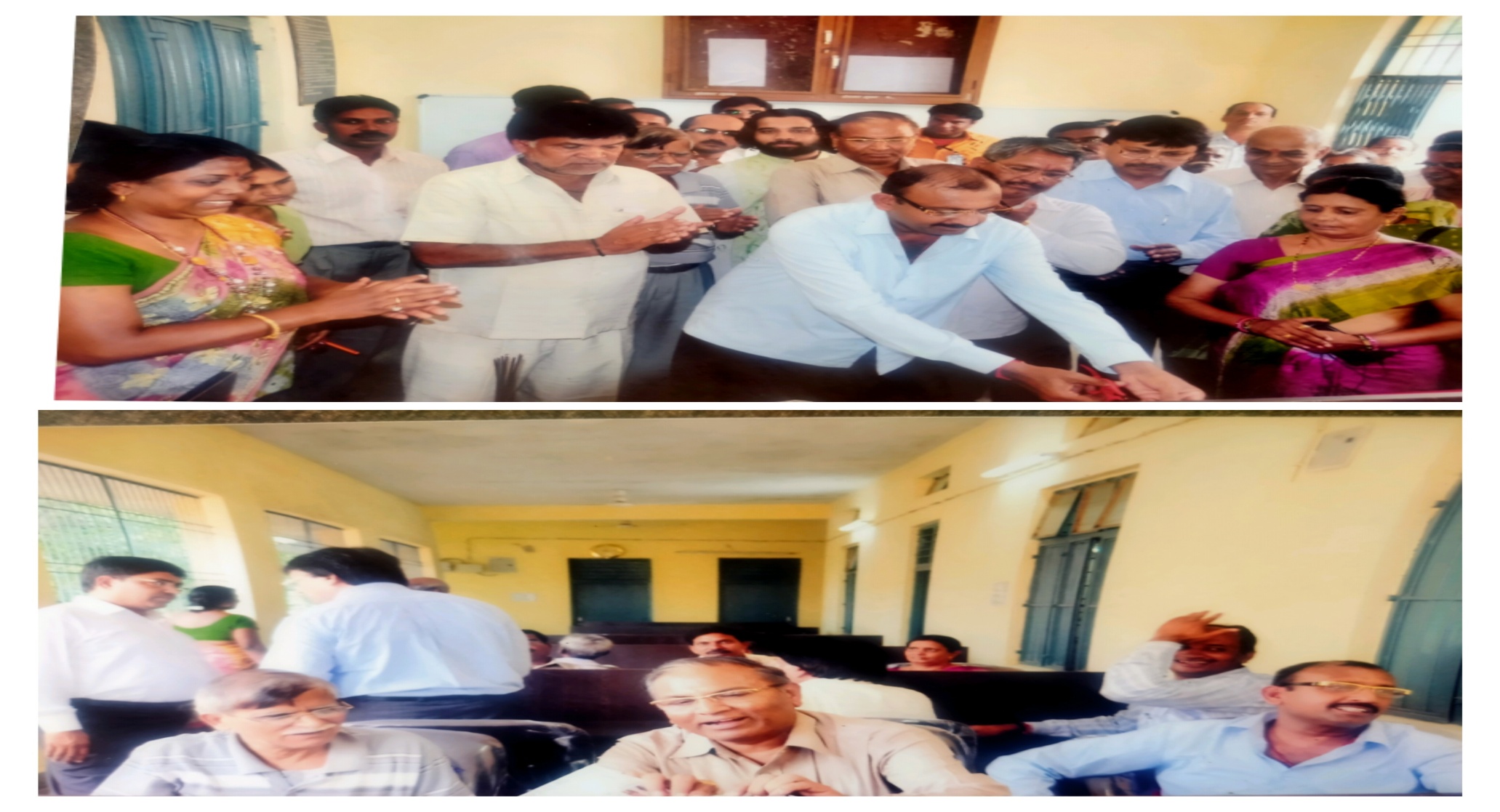 FUTURE PLAN OF LIBRARY
Fully automation of library.
Motivate students and staff  to inculcate reading habits available though 
E-Resource.
Frequent organization of orientation Program for upgrading students and staff for using E-Resources.
In future if college opens research center in different department, Library Shall abide to fulfill the needs of research work.
THANK   you